Světelné jevy
Šíření a rychlost světla
Odraz  a lom světla
Zobrazovací soustavy
Optické přístroje
Disperze světla
Šíření a rychlost světla
Podívejte se na tuto prezentaci a pak odpovězte na otázky.
Přímočaré šíření světla, rychlost světla

Jakými optickými prostředími jsou med, mléko, asfalt, led, beton, mořská voda?
Vysvětli, proč při bouřce vidíme blesk okamžitě, ale zvuk hromu slyšíme později.
Odraz světla
Při dopadu na lesklou plochu zrcadla se paprsek odrazí. Pozorováním zjistíme, že úhel dopadu se rovná úhlu odrazu - zákon odrazu.
                    a = a´
animace zákona odrazu
 k – kolmice dopadu
 a - úhel dopadu
 a´- úhel odrazu
                                                     rovina dopadu
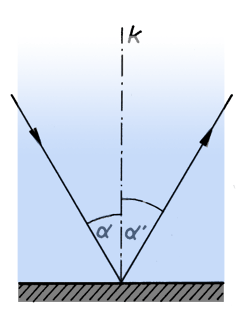 Zobrazení rovinným zrcadlem
Zobrazení odrazem.
Rovinné zrcadlo – obraz zdánlivý, vzpřímený, stejně velký, jako předmět, souměrný s předmětem podle roviny zrcadla.
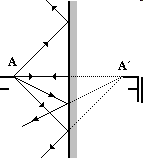 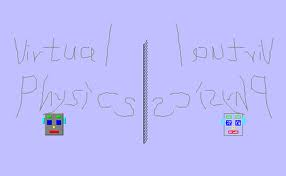 Kulová zrcadla
Duté, vypuklé
Popis:
     C – střed křivosti, F – ohnisko,
     V – vrchol, r – poloměr křivosti,
     f – ohnisková vzdálenost,
     platí: f = r/2, o – optická osa.
Znaménková konvence:
r,f – před zrcadlem kladná hodnota.
Význačné paprsky:
1. prochází středem – odráží se zpět,
2. prochází ohniskem – odraz
    rovnoběžně s optickou osou,
3. rovnoběžně s optickou osou - 
    odraz do ohniska.
Paprsky paraxiální – blízko optické osy.
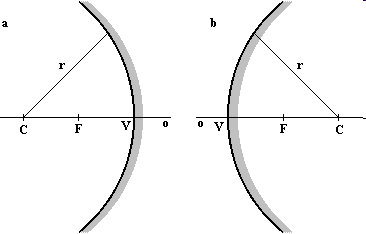 Zobrazení kulovými zrcadly
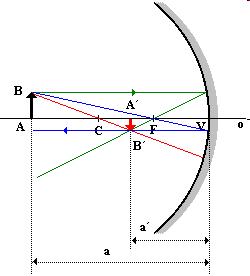 Pro konstrukci obrazu 
   postačují dva význačné paprsky. 
U zrcadla dutého se 
   paprsky v ohnisku skutečně 
    protínají - bod F  
    představuje tedy 
    skutečné ohnisko. 
 Ohnisko zrcadla vypuklého
    je neskutečné.
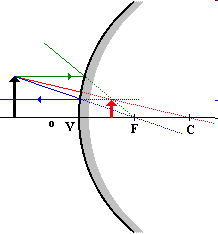 Výsledky zobrazení
Duté zrcadlo
Předmět za středem křivosti – obraz zmenšený, převrácený, skutečný.
Předmět ve středu křivosti – obraz stejně vysoký, převrácený, skutečný.
Předmět mezi ohniskem a středem křivosti - zvětšený, převrácený, skutečný.
Předmět v ohnisku – obraz v nekonečnu.
Předmět mezi ohniskem a vrcholem – obraz zvětšený, vzpřímený, zdánlivý.
Vypuklé  zrcadlo 
Předmět umístěn před zrcadlem – obraz vždy zmenšený, vzpřímený, zdánlivý. Velikost obrazu závisí pouze na vzdálenosti  předmětu před zrcadlem.
Lom světla
Tužka do vody vložená, zdá se 
    býti zlomená.
Při dopadu světelného paprsku na 
    optické rovinné rozhraní  dochází k 
    jeho lomu. Světlo se v rozdílném prostředí šíří různou   rychlostí.
   k – kolmice dopadu 
   a - úhel dopadu
b - úhel lomu
     rozhraní
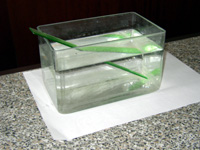 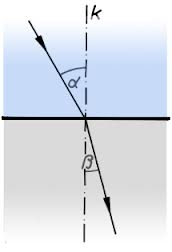 Lom světla na rozhraní optických prostředí
Paprsek světla se při přechodu 
opticky řidšího prostředí do 
opticky hustšího prostředí láme 
ke kolmici 

Platí:  α > β
Důsledek: Např. při pohledu z břehu
do vody dochází ke zkreslení – předměty jsou posunuté a zdeformované

Při přechodu z opticky hustšího prostředí do opticky
řidšího prostředí láme od kolmice 
Platí: α < β
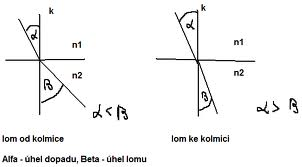 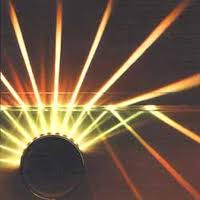 Úplný odraz
V případě lomu od kolmice může nastat situace, kdy úhel lomu je právě 90°. Při dalším zvětšení úhlu dopadu k lomu nedojde, paprsek se odráží. Tento jev se nazývá úplný (totální) odraz. Jev se využívá např. při šíření signálu ve světelných kabelech nebo při vyšetřování vnitřních orgánů v lékařství, v optických přístrojích .
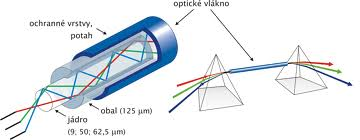 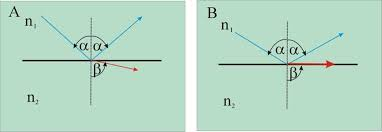 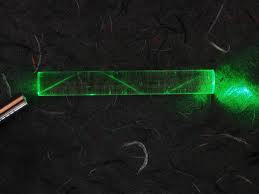 Čočky
zobrazení lomem,
převážně sklo o větším indexu lomu, než je index lomu okolního prostředí,
dvě kulové plochy, případně jedna plocha rovinná,
spojky, rozptylky, 
předpoklad – tenká čočka – zanedbatelné rozměry
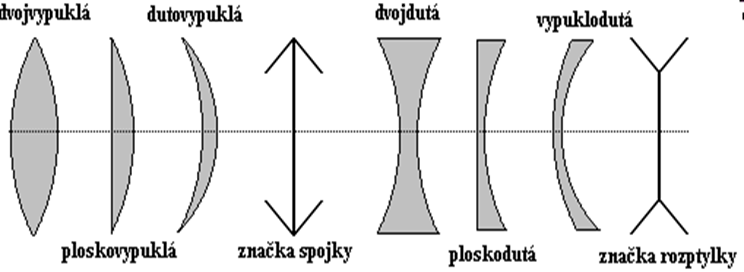 Popis čoček
Světlo čočkou prochází, a proto rozlišujeme prostor předmětový - z něho světlo přichází, a prostor obrazový - prostor, do něhož světlo vstupuje po průchodu čočkou.
Indexy poloměrů křivosti (resp. středů křivosti) jednotlivých optických ploch jsou značeny v souladu s konvencí znamének a značení: plocha, na kterou světlo dopadá jako první, má index 1.



o – optická osa, C1,C2 – středy křivosti optických ploch,  V1,V2 – vrcholy optických ploch,  r1,r2  - poloměry křivosti lámavých ploch, F a F´- ohniska (předmětové a obrazové).
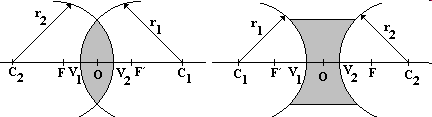 Zobrazování čočkami
Spojka - bod, do kterého láme všechny  paprsky – ohnisko, vzdálenost  ohniska  od optického středu – ohnisková  vzdálenost  f.
Rozptylka – všechny  dopadající  paprsky se rozptylují, zdánlivě se protínají v předmětovém prostoru v jednom bodě – ohnisku F´, ohnisková  vzdálenost  f´.
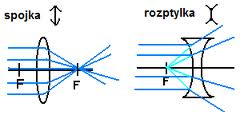 Zobrazení čočkou
Při zobrazování čočkami vedeme předmětem tři význačné paprsky:
   1. paprsek prochází optickým středem – neláme se,
   2. paprsek rovnoběžný s optickou osou – láme se do
      obrazového ohniska,
   3. paprsek prochází předmětovým ohniskem – láme  
      se rovnoběžně s optickou osou .
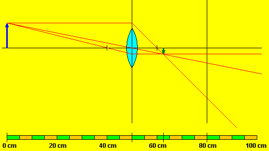 Zobrazení spojnou čočkou
Při zobrazení spojnou čočkou závisí vlastnosti obrazu na umístění předmětu vzhledem k předmětovému ohnisku.
Poloha předmětu     Vlastnosti obrazu
větší než 2f                skutečný, převrácený,
                                   zmenšený
2f                                 skutečný, převrácený, stejně velký
mezi 2f  a f                 skutečný, převrácený, zvětšený
f                                   v nekonečnu (nevznikne)
menší než f                zdánlivý, vzpřímený, zvětšený
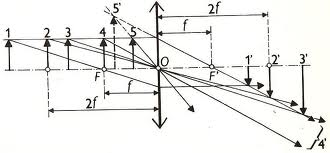 Zobrazení rozptylnou čočkou
Při zobrazení rozptylkou je obraz vždy zdánlivý, vzpřímený a zmenšený
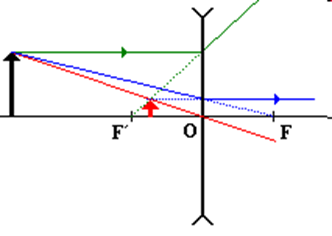 OKO
Pro člověka nejdůležitější optický přístroj.
Spojná optická soustava s měnitelnou ohniskovou vzdáleností.
Obraz předmětů se vytváří po průchodu spojnou čočkou na citlivé sítnici.
Je skutečný, zmenšený, 
    převrácený.
Mozek tuto chybu 
    koriguje.
Stavba oka
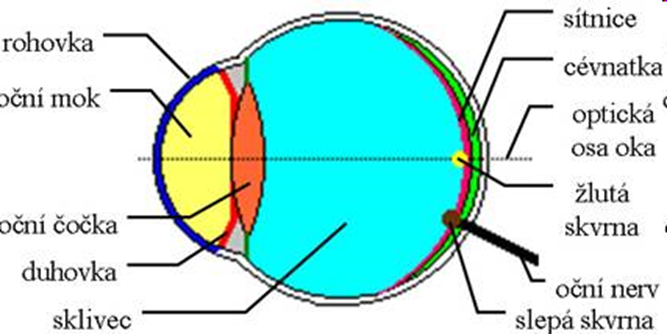 Stavba sítnice
Světlo prochází nejdříve vyživovací vrstvou sítnice, a až poté dopadá na vrstvu světlocitlivých buněk, v níž dochází k vlastnímu zpracování 
světla a jeho přeměně na 
elektrické impulsy. Ostatní 
savci mají oko vystavěné tak, 
že vyživovací vrstvy sítnice 
jsou až za vrstvou, 
v níž dochází k transdukci.
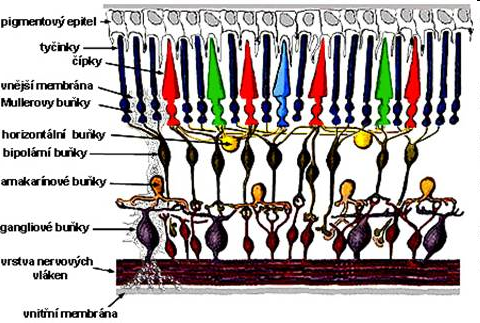 Žlutá skvrna - místo nejostřejšího vidění, má průměr asi 1 mm. Převládají v ní čípky. 
 Slepá skvrna - místo bez čípků a tyčinek, kde zrakový nerv opouští oční kouli. Je asi 5 mm vzdálená od žluté skvrny. 
O existenci slepé skvrny je možné se přesvědčit pokusem
Zavřete levé oko a pravým pozorujte křížek. Přibližujete-li,
případně vzdalujete-li oko od obrázku, pak při určité
vzdálenosti kruh zmizí ze zorného pole oka - to znamená, že jeho obraz
právě  dopadl na slepou skvrnu.
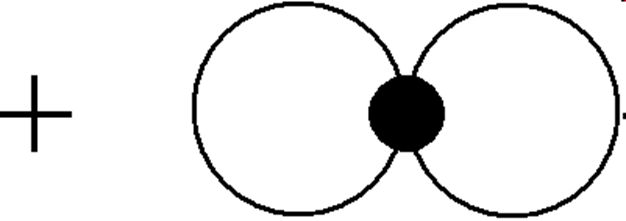 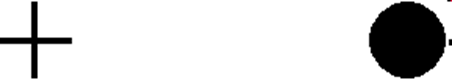 Vady oka
Krátkozrakost - vzdálený bod 
je v konečné vzdálenosti před okem,
 tzn.takové oko vidí ostře jen předměty
 ve vzdálenosti menší, než je vzdálený 
bod, protože u větších vzdáleností 
vzniká obraz předmětu před sítnicí.
Vada se koriguje rozptylkou.
Dalekozrakost - vzdálený bod 
je v konečné vzdálenosti za okem,
obraz předmětů umístěných v nekonečnu 
vzniká za sítnicí. Vada se koriguje spojkou.
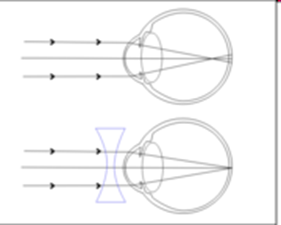 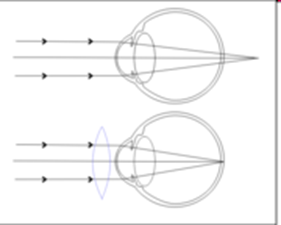 Optické přístroje
Lupa  
Spojka lupy vytváří neskutečný obraz,
který spojka oka přemění na skutečný.
Ten se zobrazí na sítnici. Pro úhlové 
zvětšení lupy platí g = d/f 
(d – konvenční zraková vzdálenost, 
 f – ohnisková vzdálenost, t - zorný úhel).
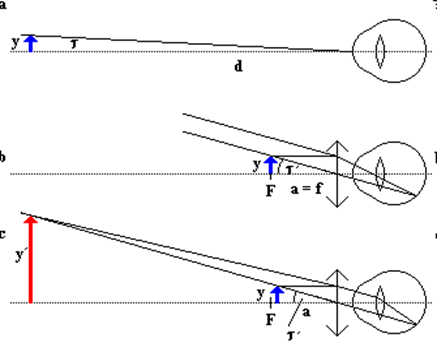 Mikroskop
Skládá se ze dvou základních optických prvků: 
1.objektiv  zobrazuje přímo pozorovaný 
předmět,Vytváří skutečný obraz předmětu, 
jedná se o spojný systém. Aby ovšem vznikl 
skutečný obraz, musí být předmět od objektivu 
dále, než je ohnisková vzdálenost objektivu. 
2. okulár - optický prvek, který je blíže k oku.
Skutečný obraz vytvořený objektivem okulár 
posouvá dále od oka. Abychom mohli předmět 
dobře zaostřit okem. Vzhledem k tomu, že oko se 
nejméně namáhá, pozoruje-li obraz předmětu v 
nekonečnu, je okulár umístěn tak, aby se obraz
vytvořený objektivem nacházel v ohnisku okuláru. 
Ohnisková vzdálenost se značí většinou f2. Okulár tedy funguje jako lupa, kterou
pozorujeme obraz vytvořený objektivem; posouvá obraz předmětu do nekonečna.
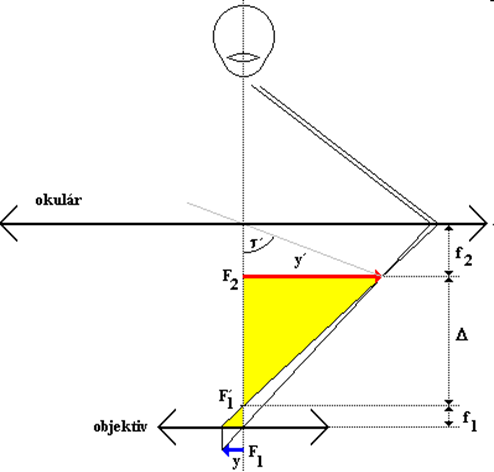 Dalekohled
optický přístroj, který zvětšuje zorný úhel při zobrazování „nekonečně“ vzdálených předmětů. 
1. refraktory - objektiv je tvořen spojnou čočkou; patří sem Keplerův a Galileův dalekohled
2. reflektory - objektiv je tvořen dutým zrcadlem; představitelem je Newtomův dalekohled
Galileův (pozemský, holandský) dalekohled
V okuláru místo spojky použita rozptylka, vzniklý
obraz je přímý, neskutečný, úhlově zvětšený.
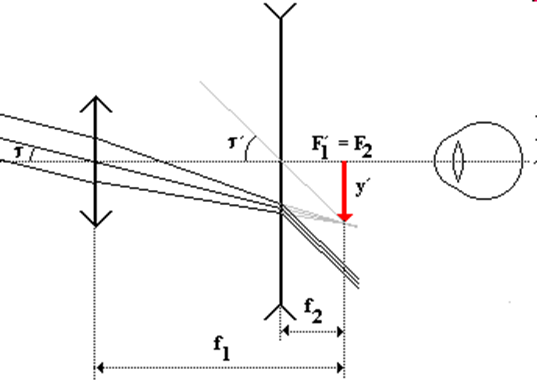 Kepplerův (hvězdářský) dalekohlad
Keplerův dalekohled je tvořen dvěma spojnými systémy. Rovnoběžné
paprsky velmi vzdáleného předmětu procházejí objektivem o velké ohniskové vzdálenosti a v obrazovém ohnisku objektivu (splývá s předmětovým ohniskem okuláru) se vytváří obraz, který opět pozorujeme okulárem pod zvětšeným zorným úhlem.
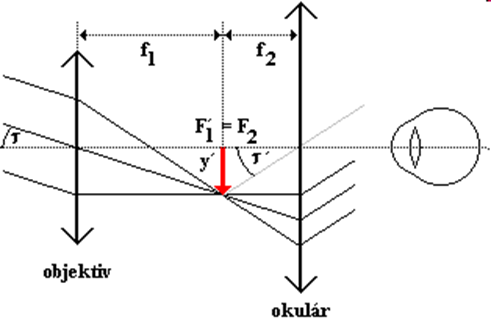 Keplerovým dalekohledem vidíme sledovaný objekt převrácený, což při astronomickém pozorování nevadí. Pro pozemská pozorování je chod paprsků v dalekohledu upraven pomocí hranolů (nebo další spojky) tak, abychom viděli obraz vzpřímený. 
Takto je upraven dalekohled
nazývaný triedr.
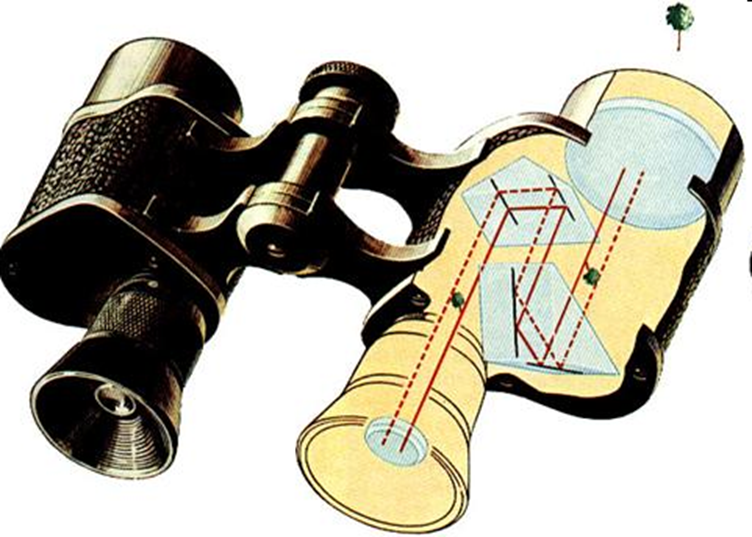 Newtonův hvězdářský dalekohled
Čočkový objektiv je nahrazen dutým parabolickým zrcadlem vytvářejícím skutečný obraz, který se pozoruje čočkovým okulárem. Rovnoběžné paprsky dopadající na zrcadlo jsou zrcadlem soustředěny do jeho ohniska. Aby bylo  možné vytvořený obraz lépe pozorovat (nebo fotografovat) jsou paprsky odchýleny rovinným zrcadlem (RZ) mimo tubus dalekohledu.
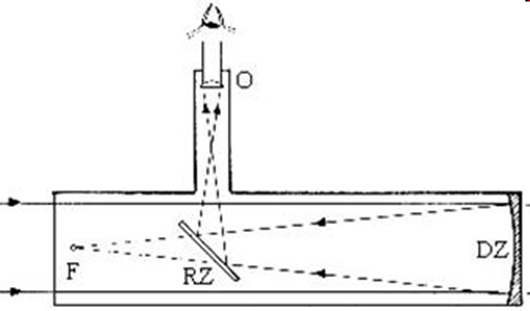 Hvězdářské dalekohledy
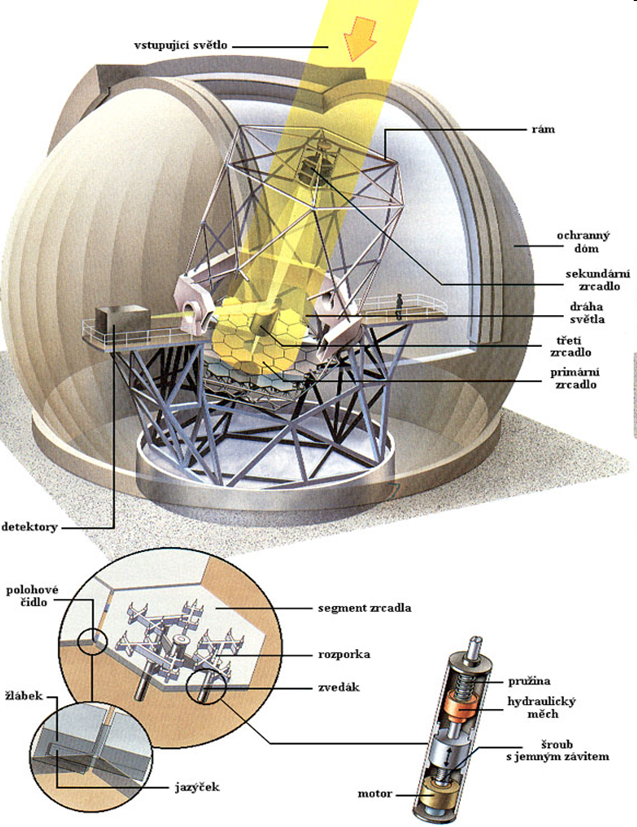 Zrcadlové dalekohledy se většinou 
používají v astronomii k pozorování
 velmi vzdálených objektů. Paprsky
 světla, které z těchto objektů 
Přicházejí, lze díky velké vzdálenosti
 považovat za navzájem rovnoběžné
Disperze světla
Dopadá-li na optické rozhraní dvou prostředí bílé světlo, lomené světlo
již není bílé, ale jeho okraje jsou zbarvené (jeden červeně, druhý fialově)





Je to důsledek závislosti velikosti rychlosti světla na jeho frekvenci (resp. na
vlnové délce) 
Velikost rychlosti světla se zpravidla s rostoucí
frekvencí zmenšuje a nastává tzv. normální disperze.
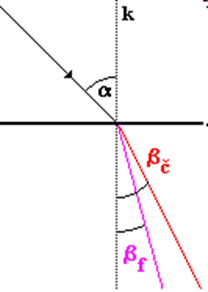 Barevné spektrum
Normální disperze – schematické znázornění



Vlivem disperze světla se paprsky monofrekvenčního světla různých barev lámou pod různými úhly lomu. 
Bílé světlo je složeno z jednoduchých (barevných) světel, které již dále nelze rozložit. Každému monofrekvenčnímu světlu odpovídá určitá barva. 
http://www.explorelearning.com/index.cfm?method=cResource.dspView&ResourceID=13
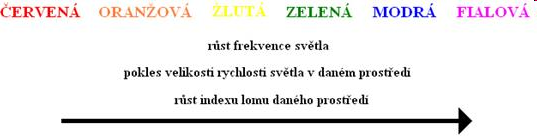 Barevné spektrum
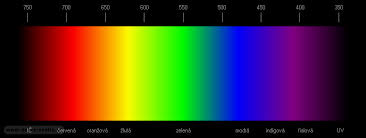 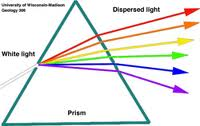 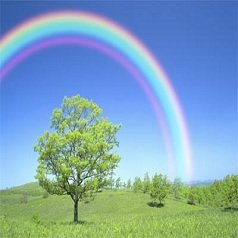 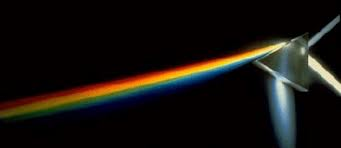